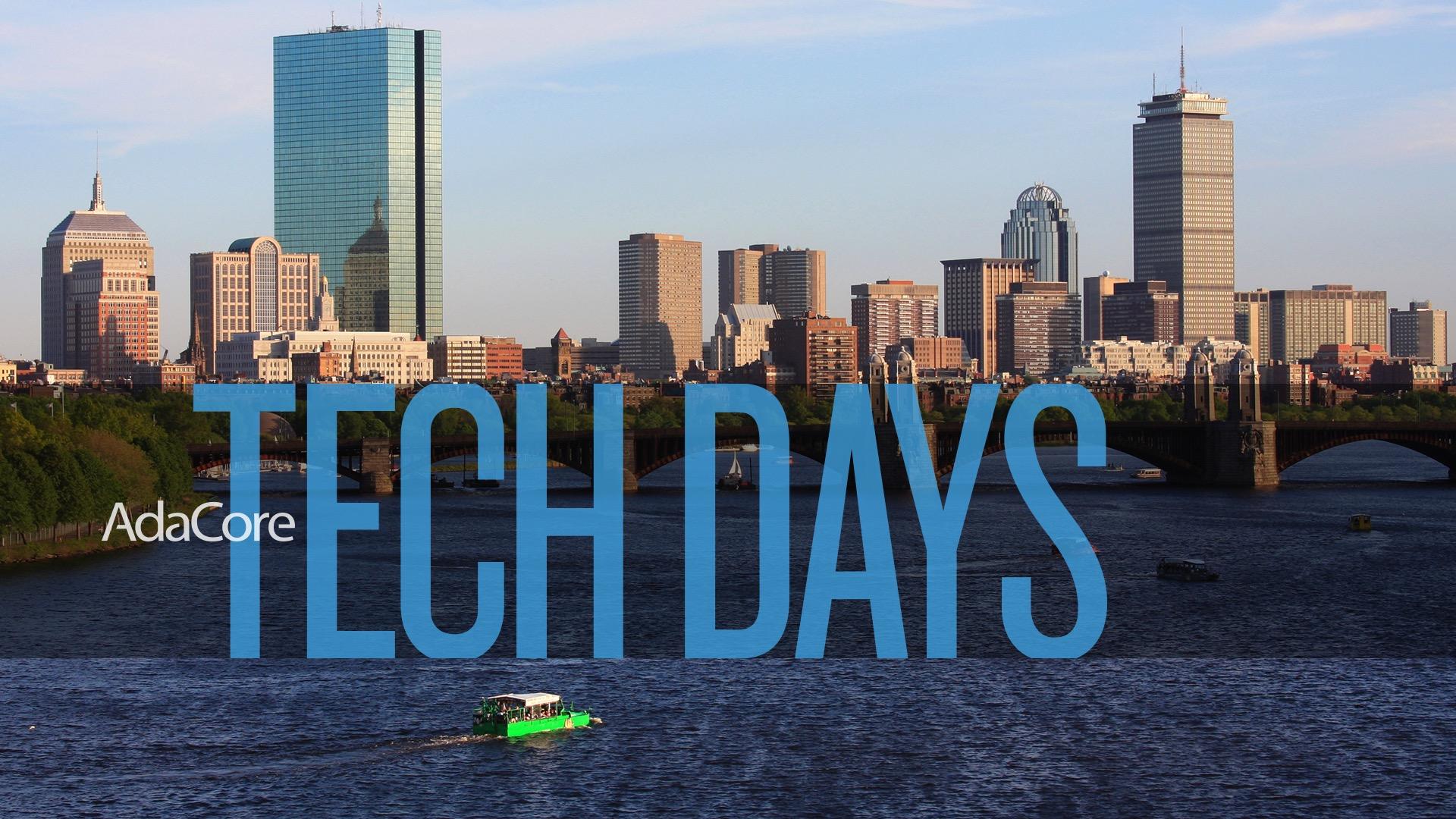 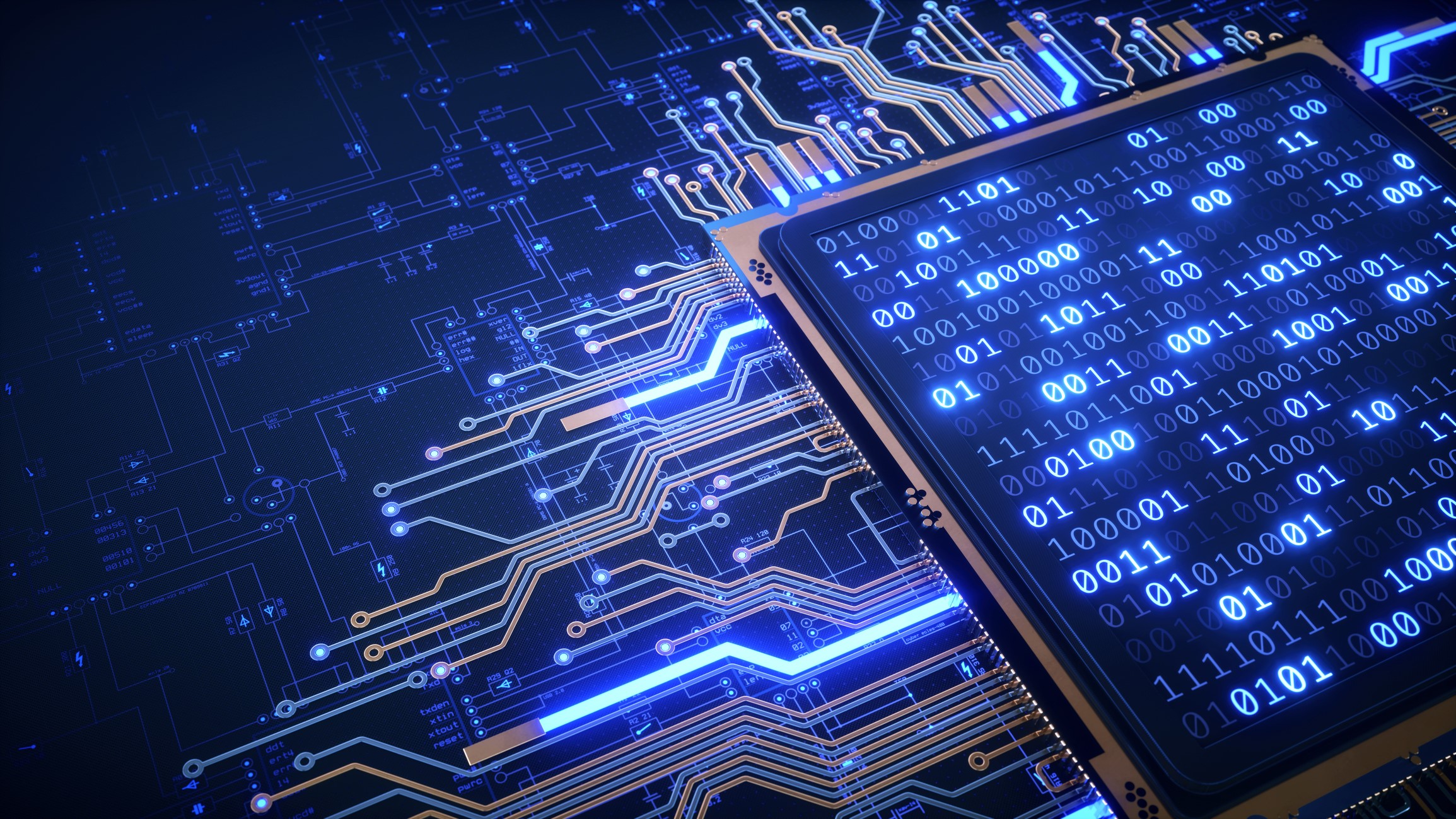 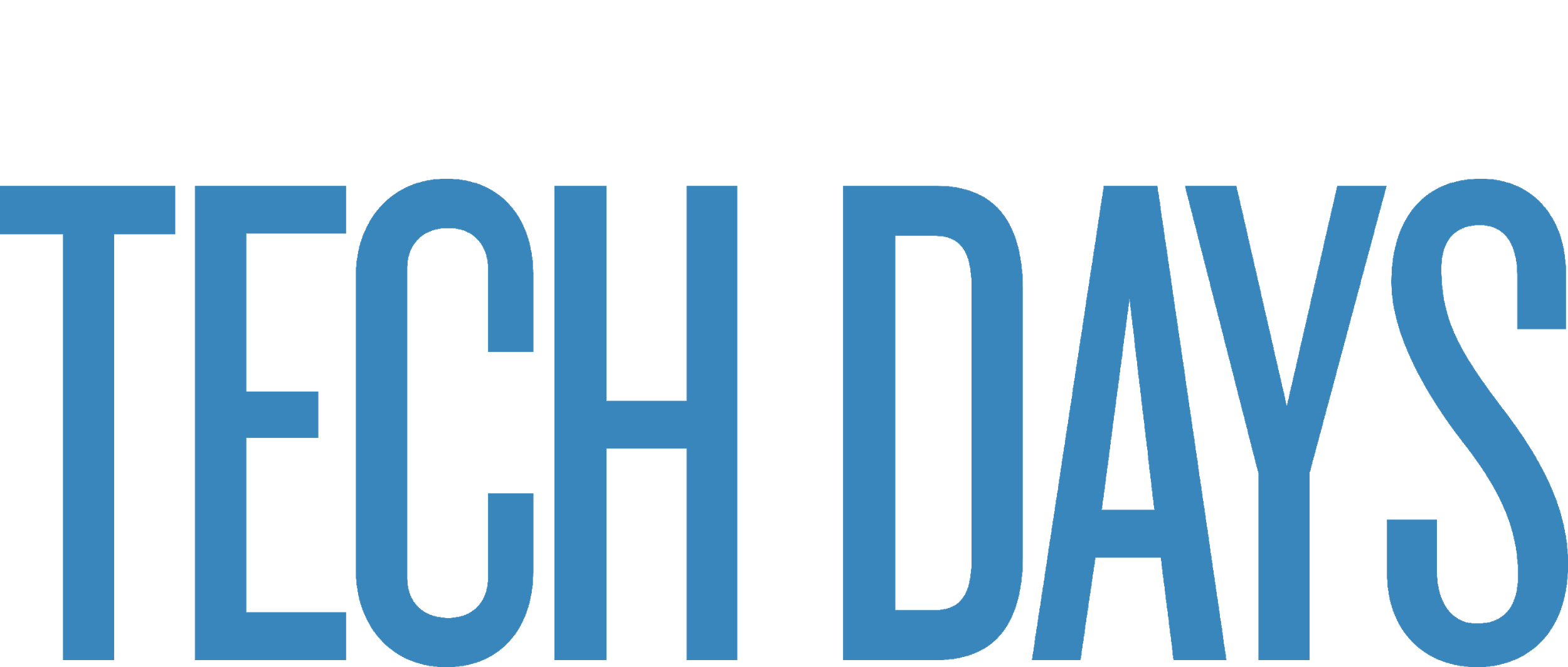 General Programming on Graphical Processing Units
Quentin Ochem
October 4th, 2018
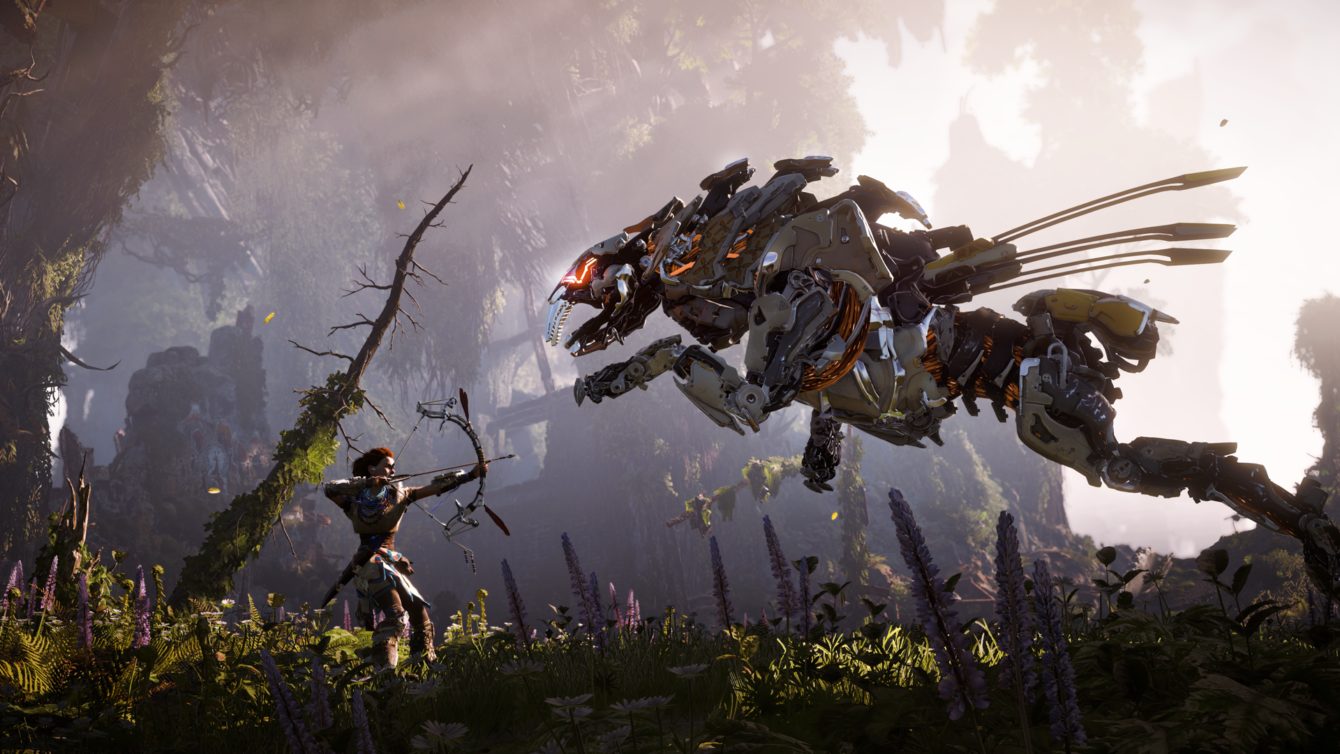 What is GPGPU?
GPU were traditionally dedicated to graphical rendering …
… but their capability is really vectorized computation





Enters General Programming GPU (GPGPU)
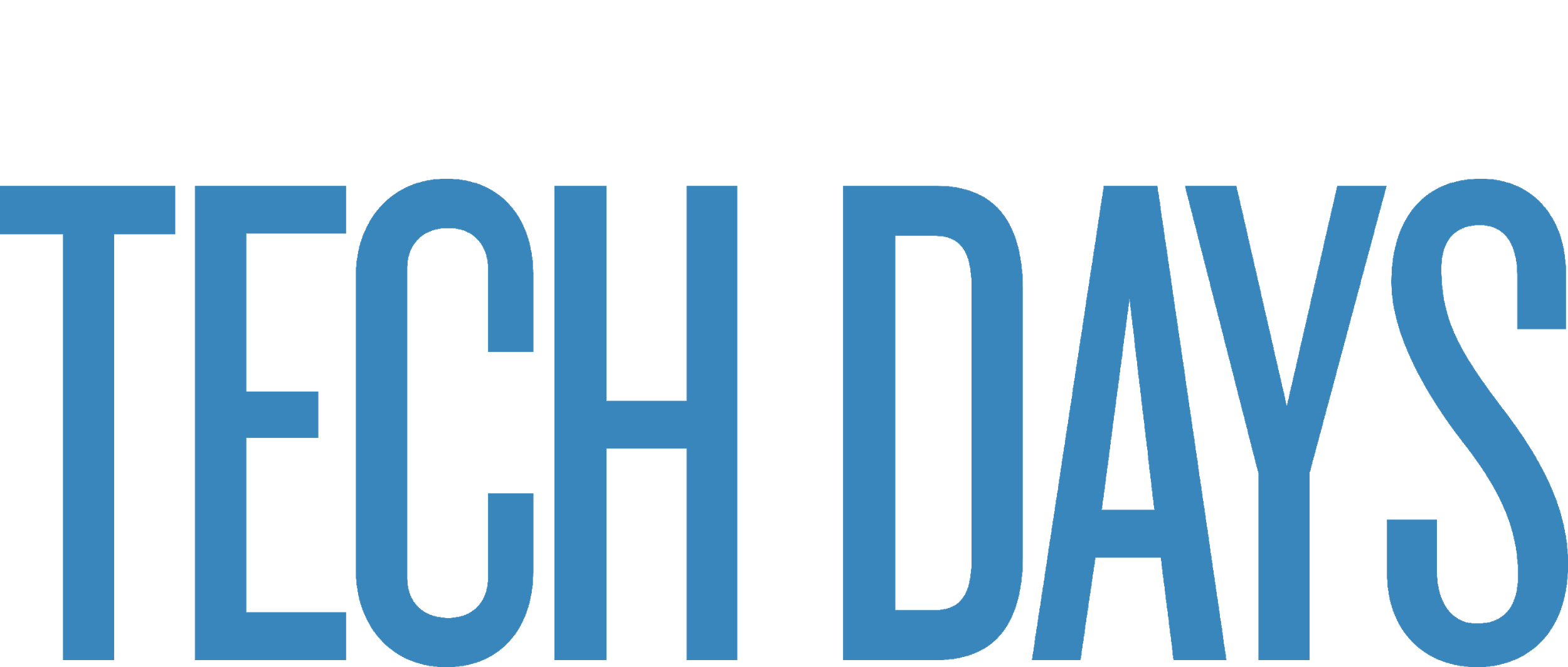 GPGPU Programming Paradigm
Debug?
Optimize data transfer?
Offload computations
Refactor parallel algorithms?
Avoid data races?
How to optimize occupancy
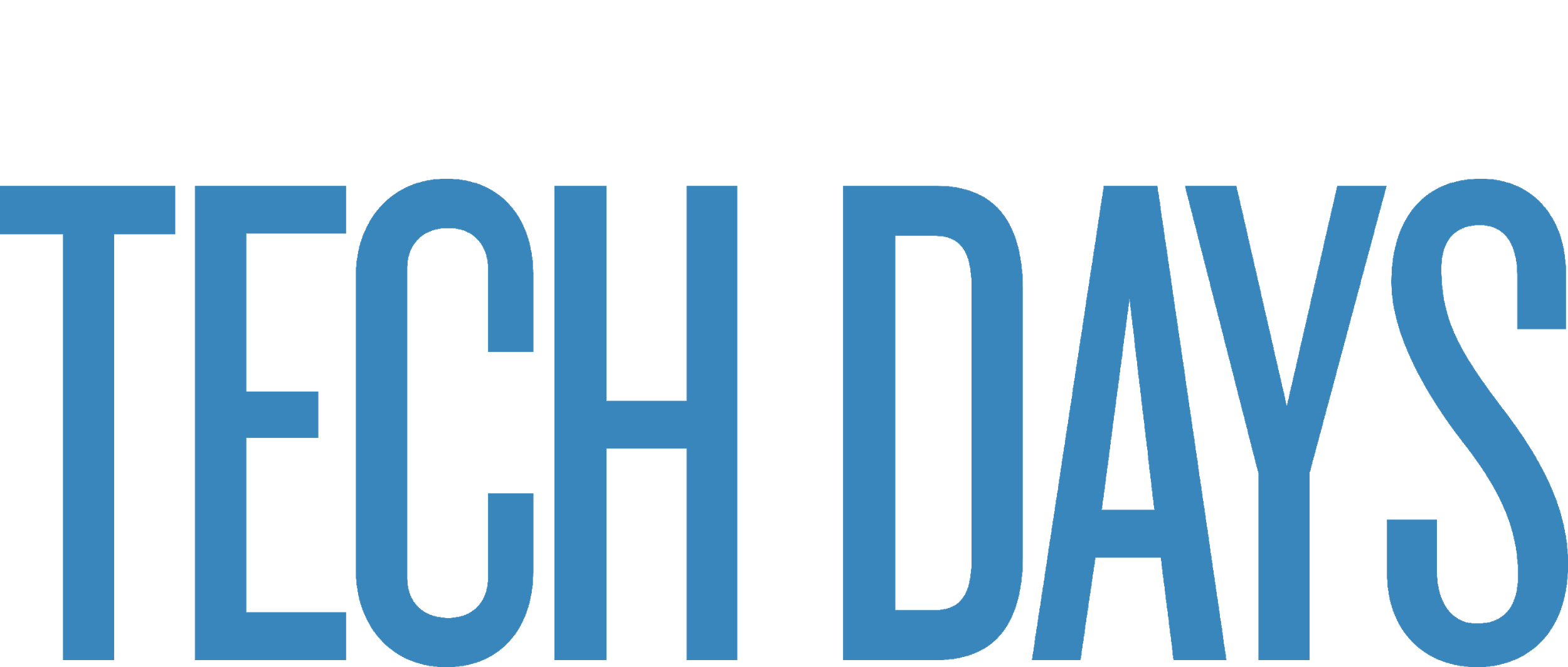 Why do we care about Ada? (1/2)
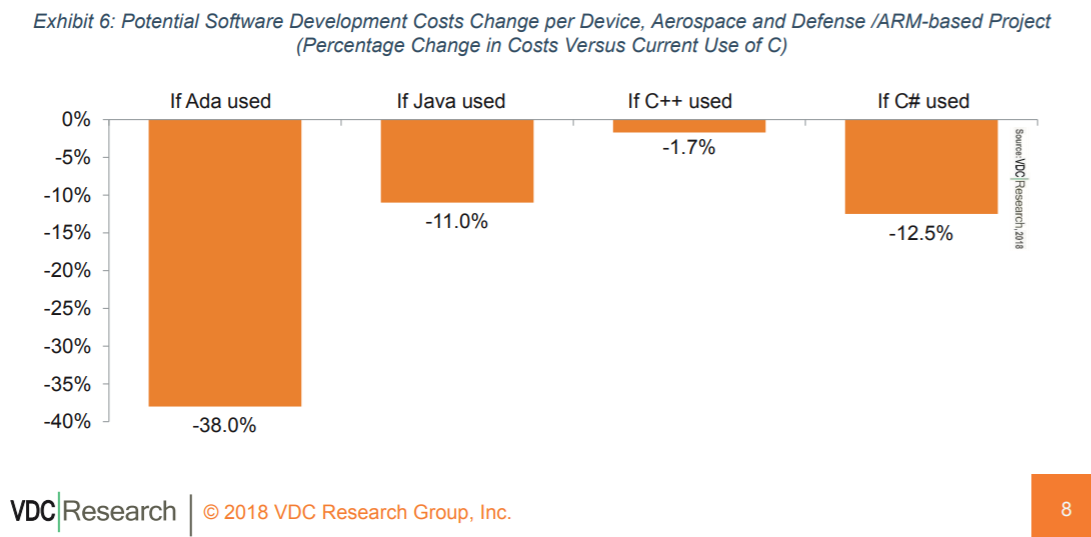 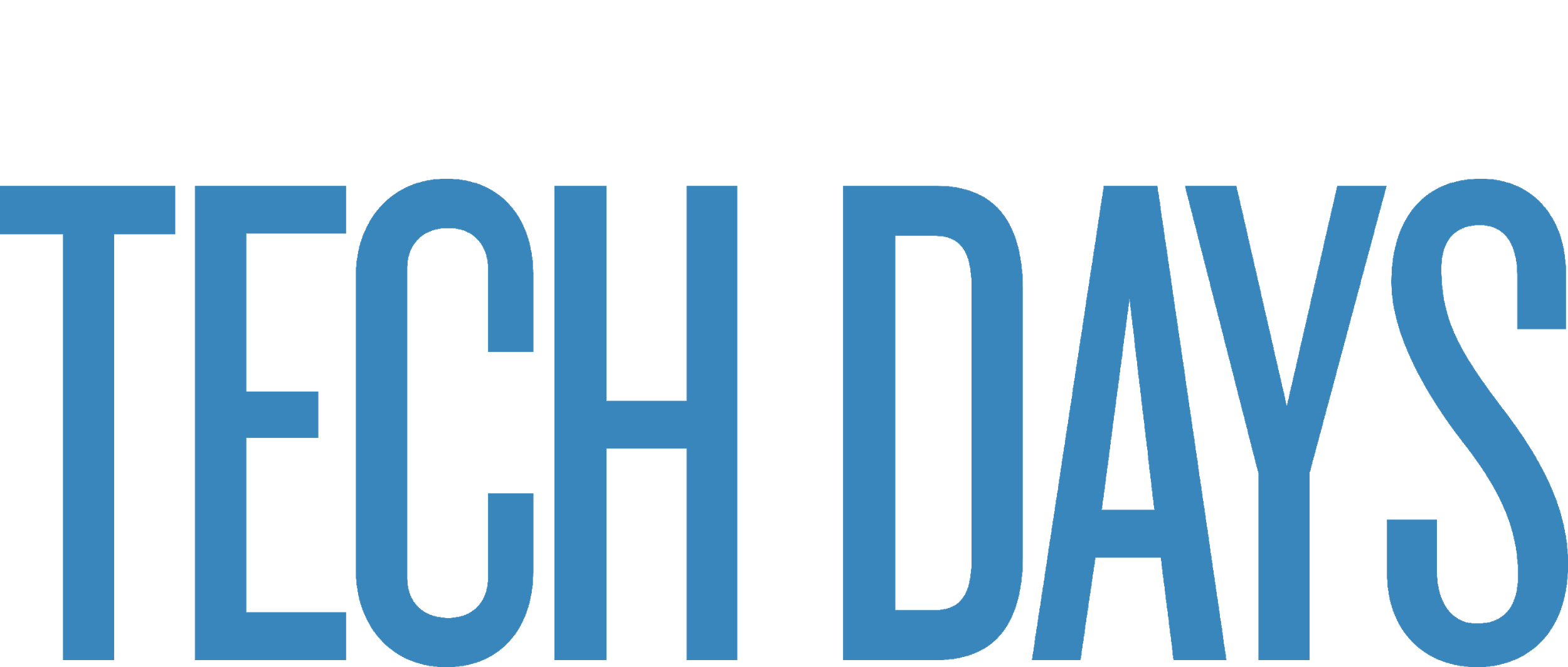 Source: https://www.adacore.com/uploads/techPapers/Controlling-Costs-with-Software-Language-Choice-AdaCore-VDC-WP.PDF
Why do we care about Ada (2/2)
Signal processing
Machine learning
Monte-carlo simulation
Trajectory prediction
Cryptography
Image processing
Physical simulation

… and much more!
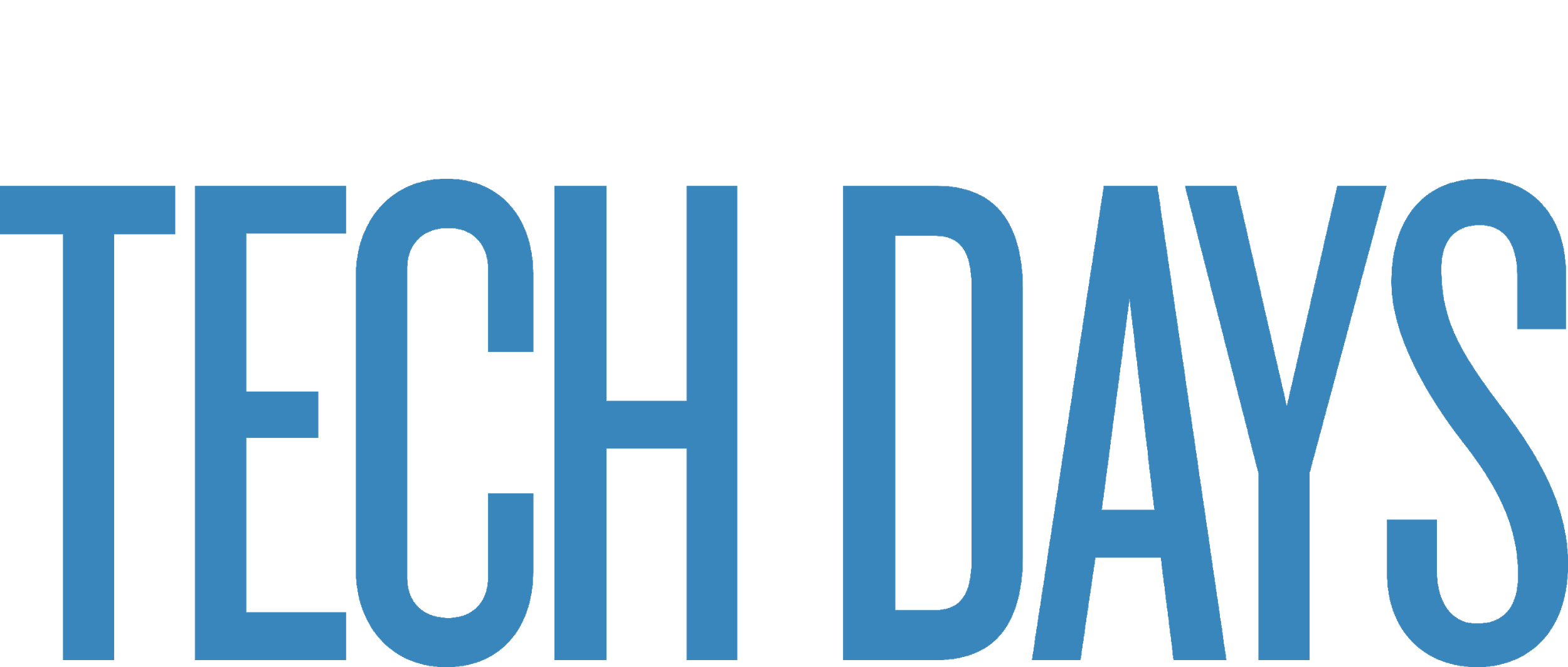 Available Hardware
Embedded
Desktop & Server
NVIDIA TegraARM MaliQualcomm AdrenoIMG Power VRFreescale Vivante
NVIDIA GeForce / Tesla / Quadro

AMD Radeon

Intel HD
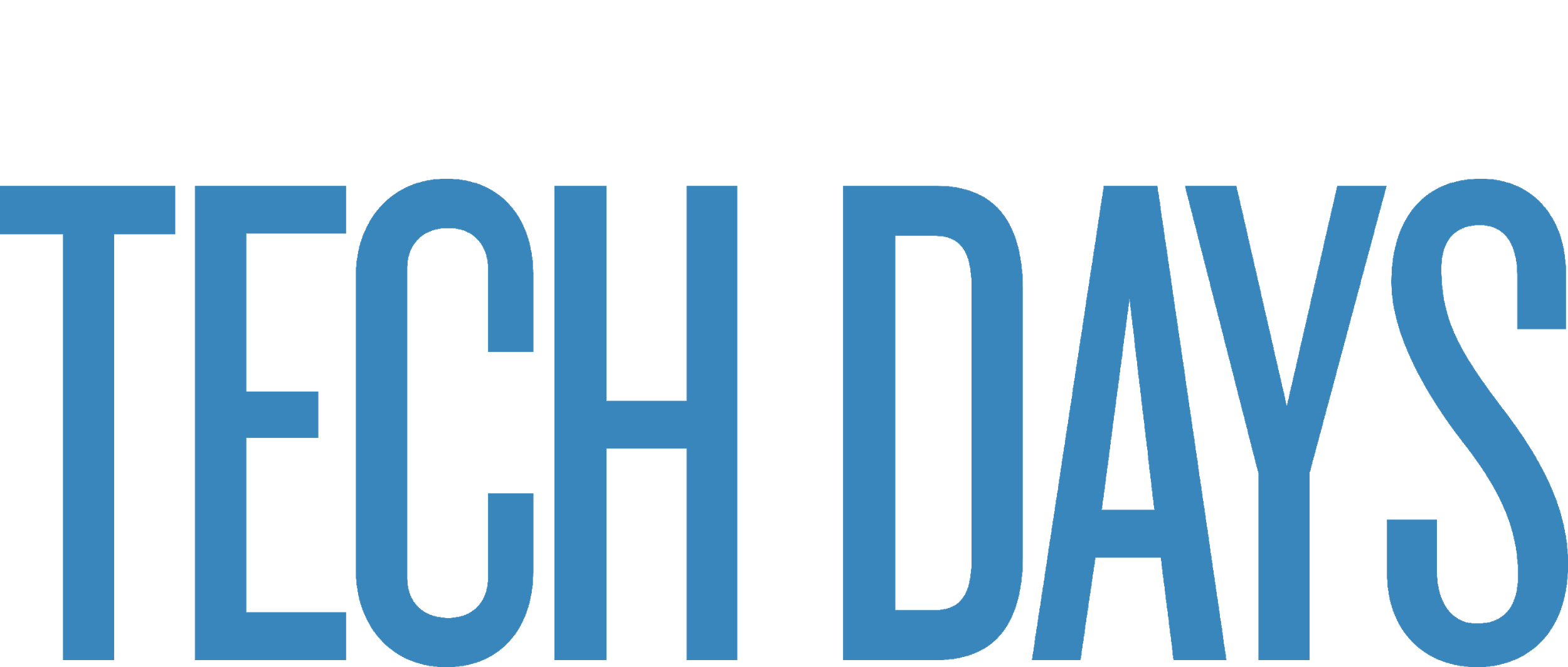 Ada Support
Three options
Interfacing with existing libraries



“Ada-ing” existing languages



Ada 2020
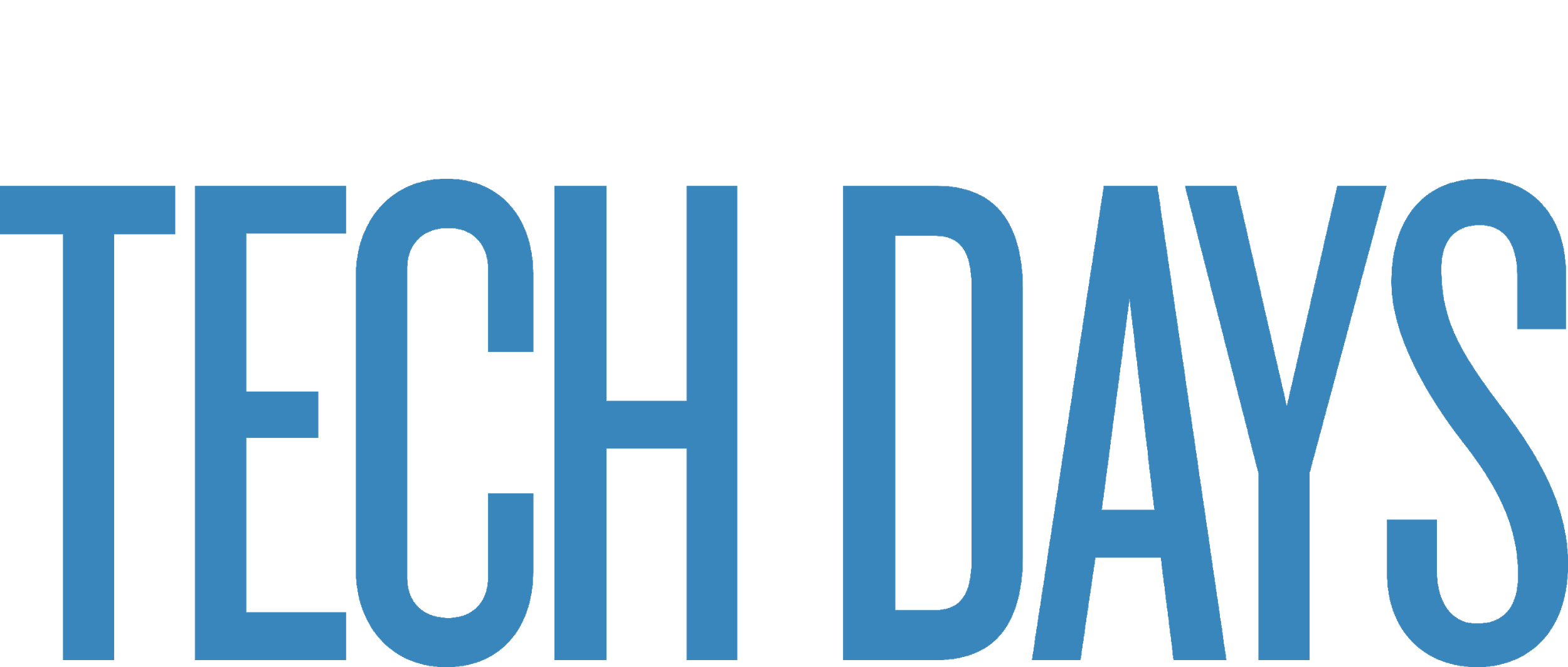 Interfacing existing libraries
Already possible and straightforward effort


“gcc –fdump-ada-specs” will provide a first binding of C to Ada


We could provide “thick” bindings to e.g. Ada.Numerics matrix operations
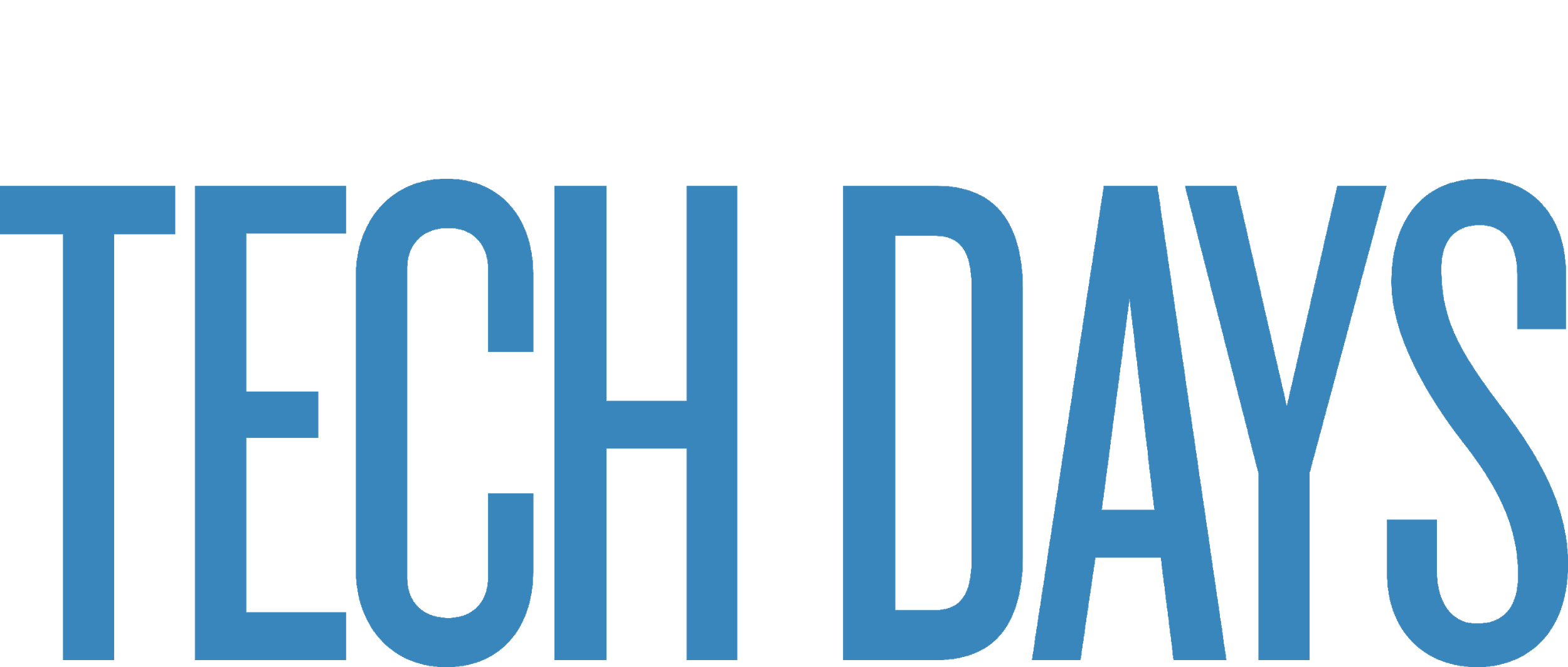 “Ada-ing” existing languages
CUDA – kernel-based language specific to NVIDIA


OpenCL – portable version of CUDA


OpenACC – integrated language marking parallel loops
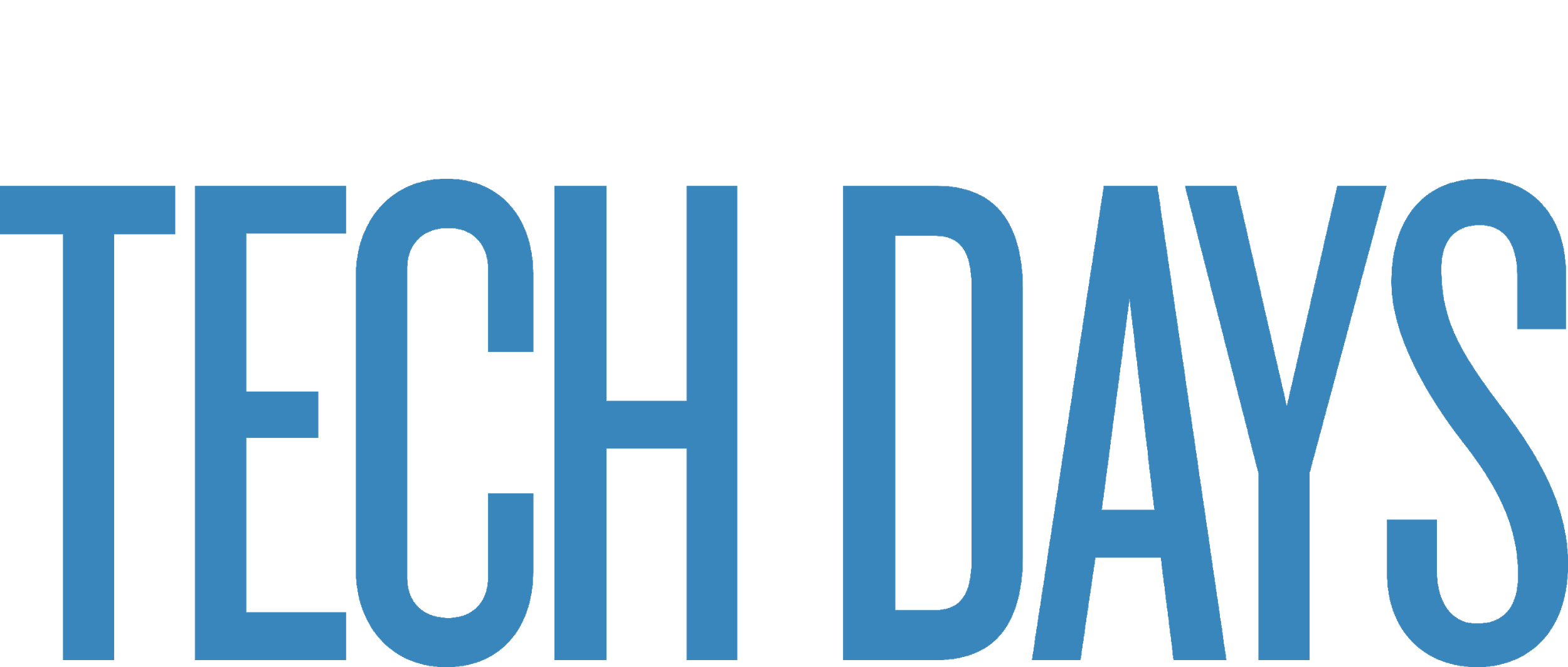 CUDA Example (Device code)
procedure Test_Cuda 
   (A : out Float_Array; B, C : Float_Array)
   with Export => True, Convention => C;
pragma CUDA_Kernel (Test_Cuda);

procedure Test_Cuda 
   (A : Float_Array; B, C : Float_Array) 
is
begin
   A (CUDA_Get_Thread_X) := B (CUDA_Get_Thread_X) + C (CUDA_Get_Thread_X);
end Test_cuda;
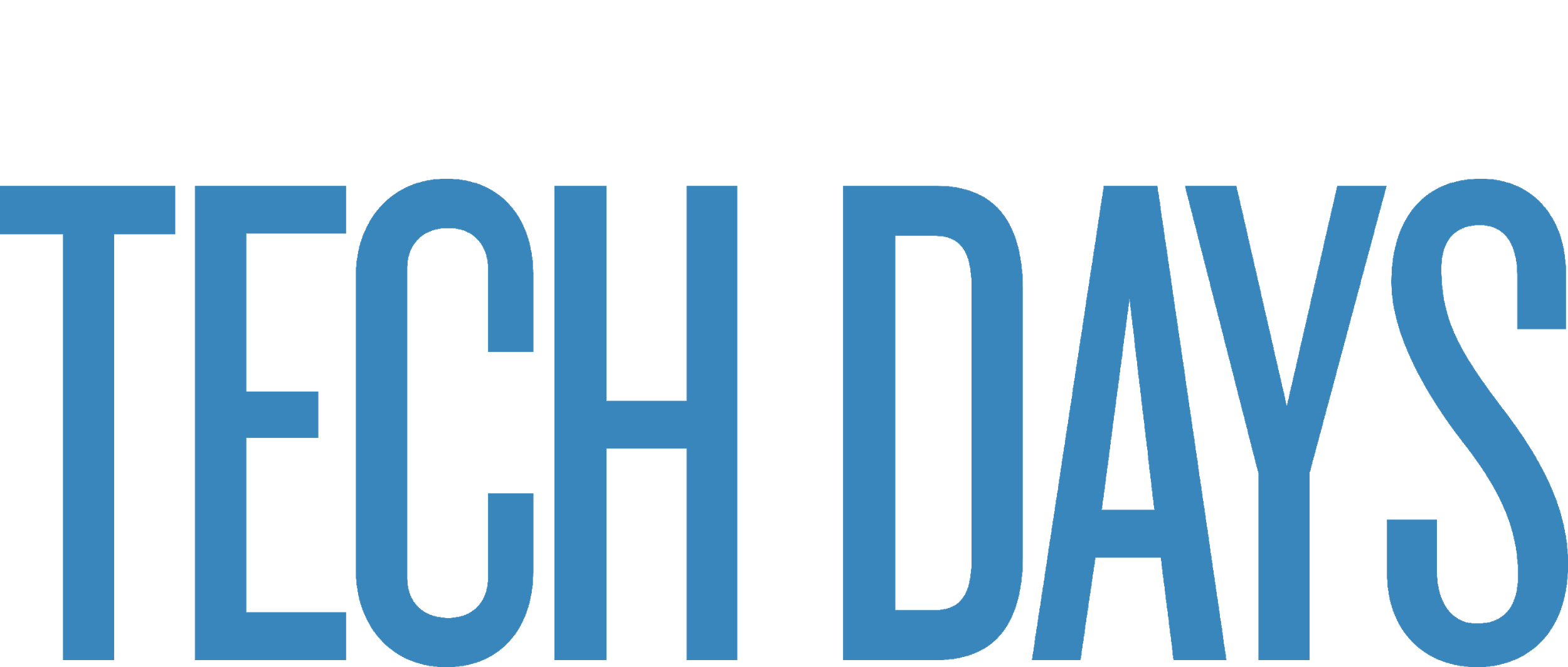 CUDA Example (Host code)
A, B, C : Float_Array;
begin
   -- initialization of B and C
   -- CUDA specific setup

   pragma CUDA_Kernel_Call (Grid’(1, 1, 1), Block’(8, 8, 8));
   My_Kernel (A, B, C);

   -- usage of A
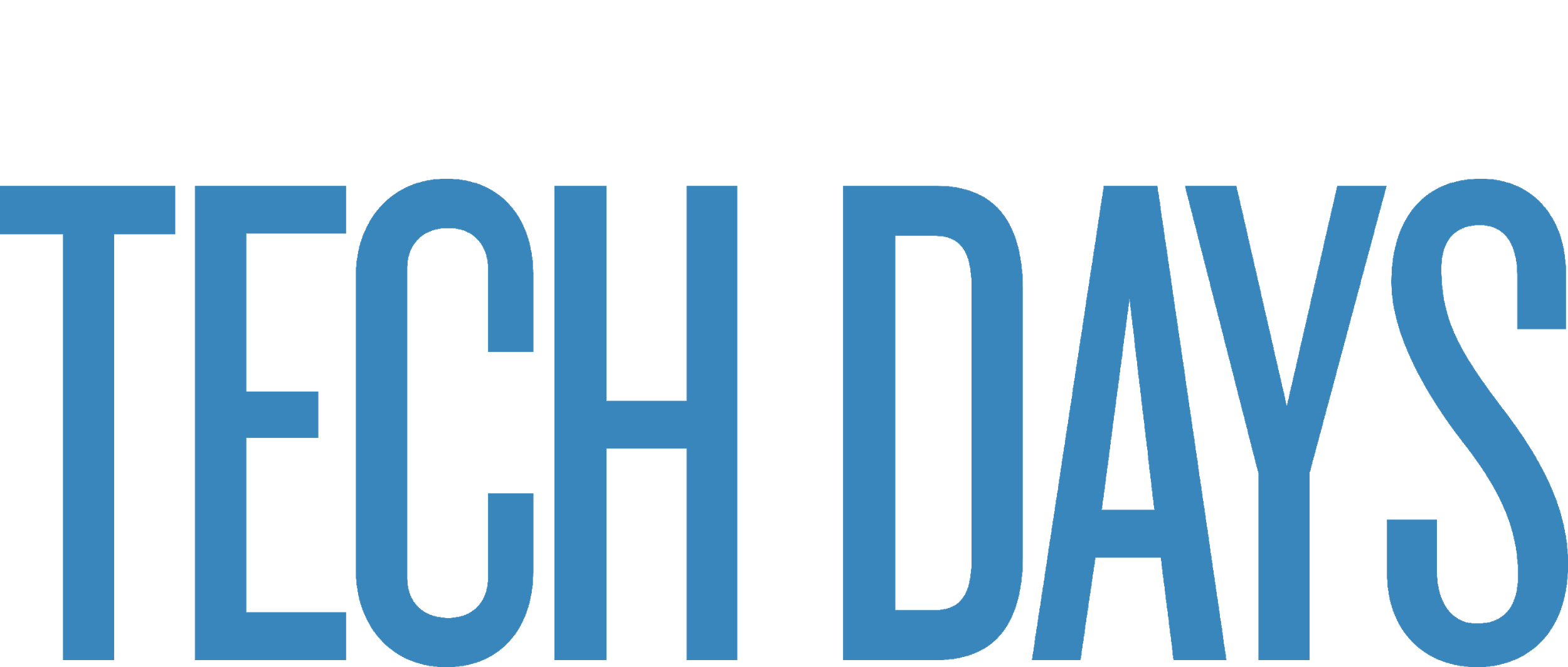 OpenCL example
Similar to CUDA in principle


Requires more code on the host code (no call conventions)
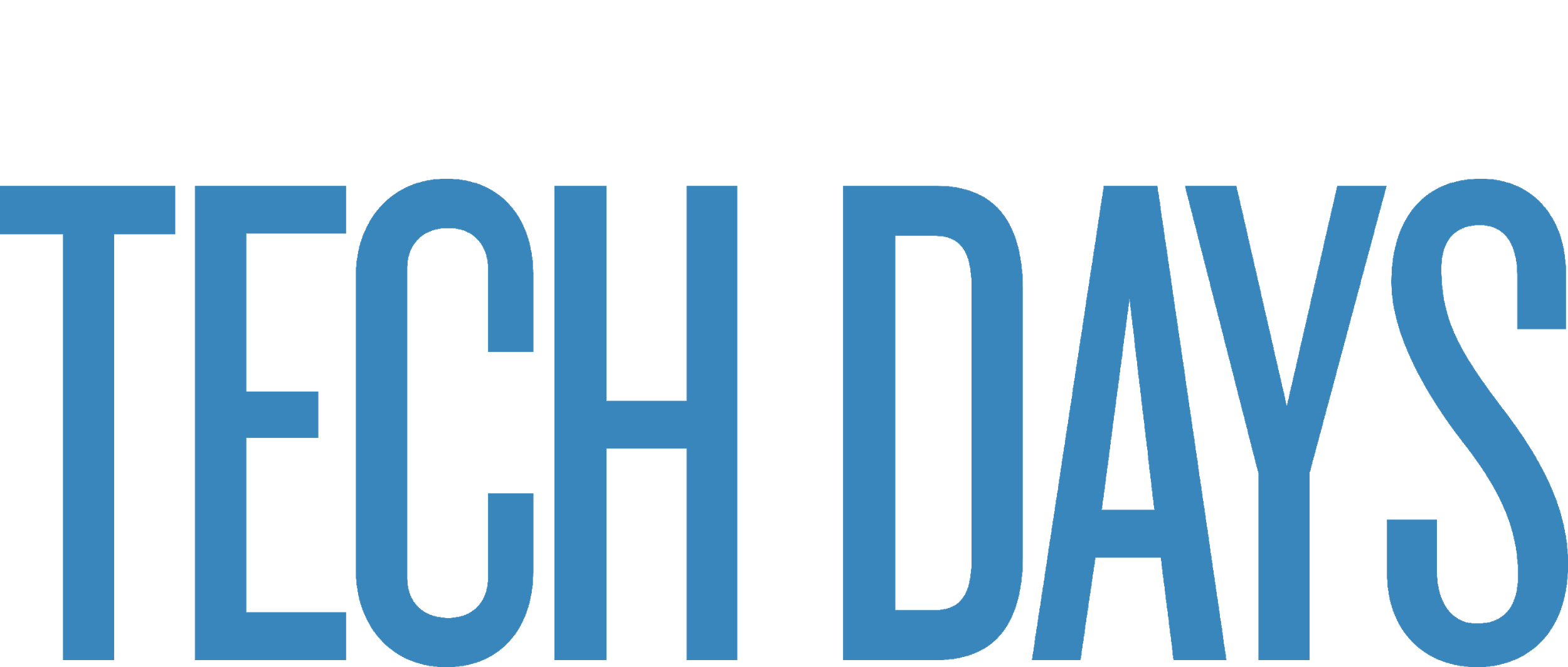 OpenACC example (Device & Host)
procedure Test_OpenACC is
   A, B, C : Float_Array;
begin
   -- initialization of B and C   

   for I in A’Range loop
      pragma Acc_Parallel;
      A (I) := B (I) + C (I);
   end loop;
end Test_OpenACC;
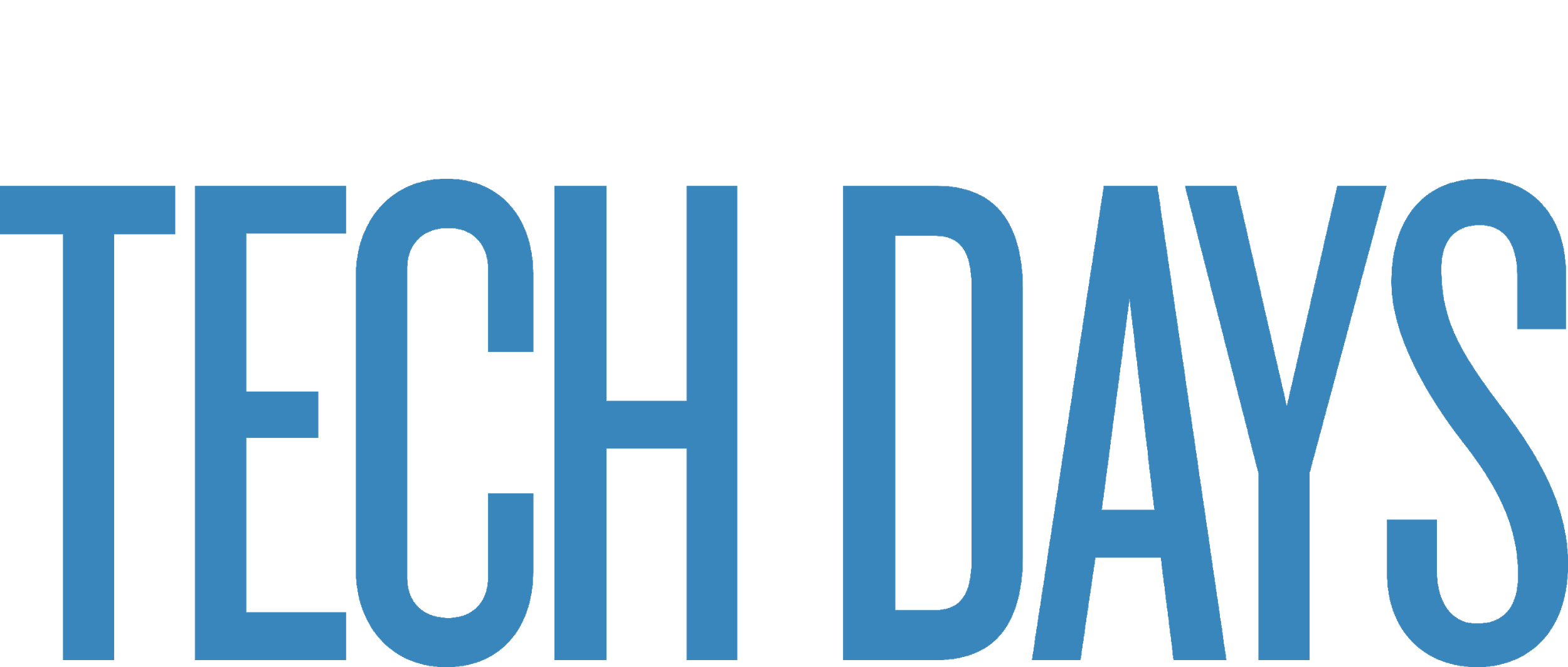 Ada 2020
procedure Test_Ada2020 is
 A, B, C : Float_Array;
begin
   -- initialization of B and C   

parallel for I in A’Range loop
   A (I) := B (I) + C (I);
end loop;
end Test_Ada2020;
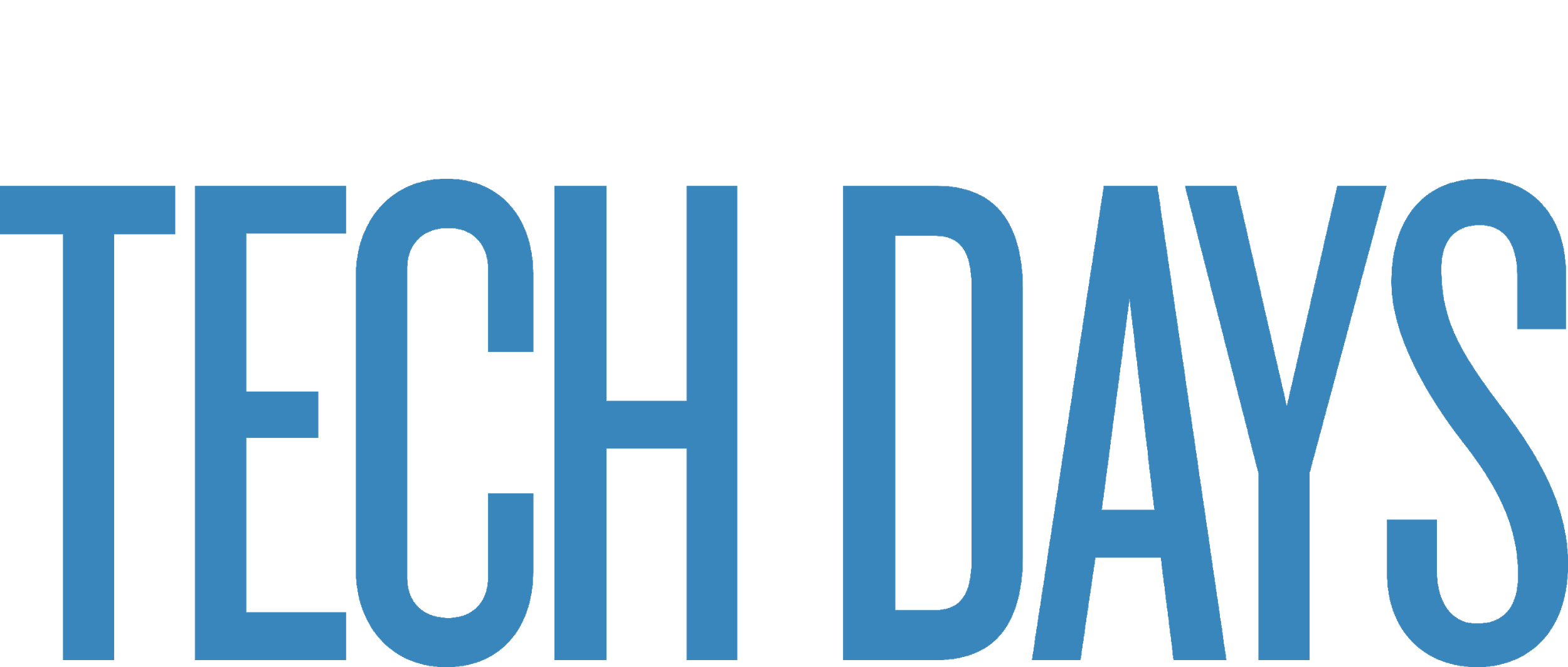 Lots of other language considerations
Identification of memory layout (per thread, per block, global)

Thread allocation specification

Reduction (ability to aggregate results through operators e.g. sum or concatenation)

Containers

Mutual exclusion

…
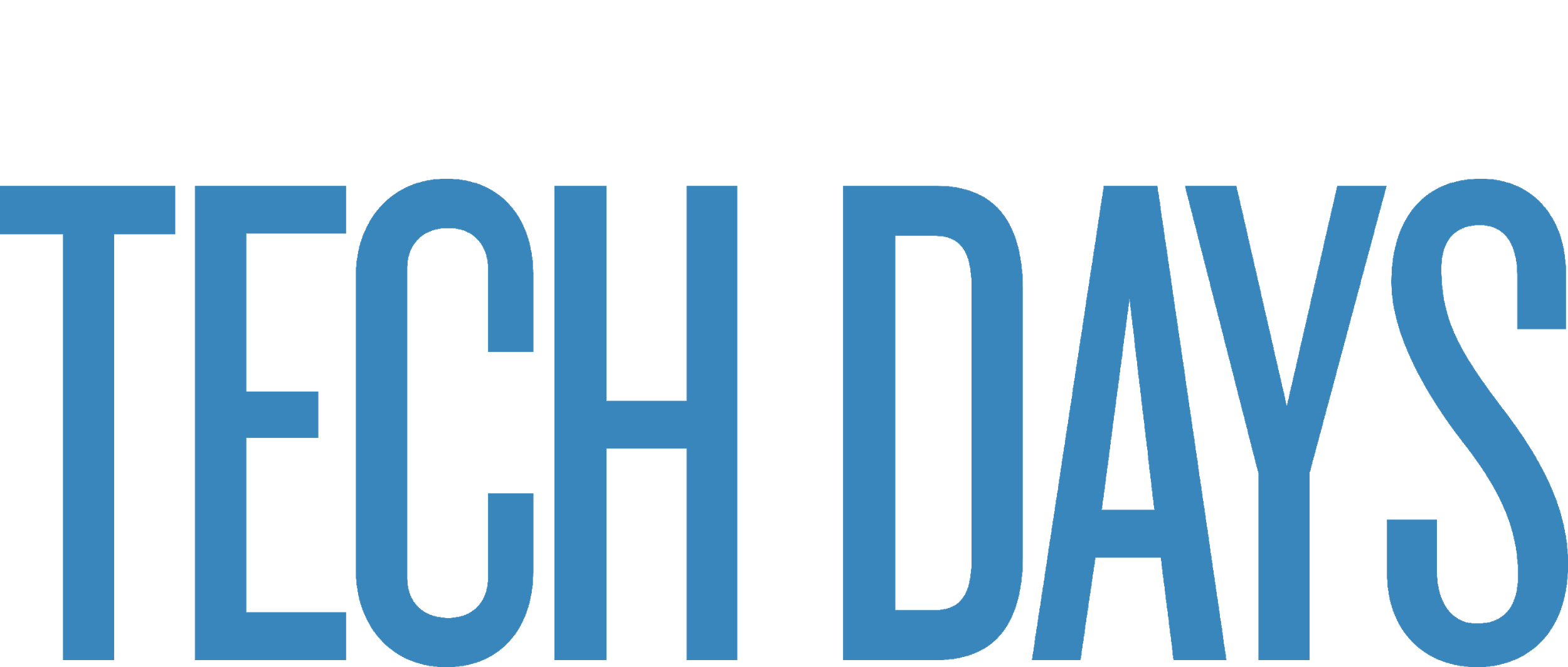 A word on SPARK
X_Size : 1000;
   Y_Size : 10;

   Data : array (1 .. X_Size * Y_Size) of Integer;
begin
   for X in 1 .. X_Size loop
      for Y in 1 .. Y_Size loop
         Data (X + Y_Size * Y) := Compute (X, Y);
      end loop;
   end loop;
{X = 100, Y = 1}, X + Y * Y_Size = 100 + 10 = 110
{X = 10, Y = 10}, X + Y * Y_Size = 10 + 100 = 110
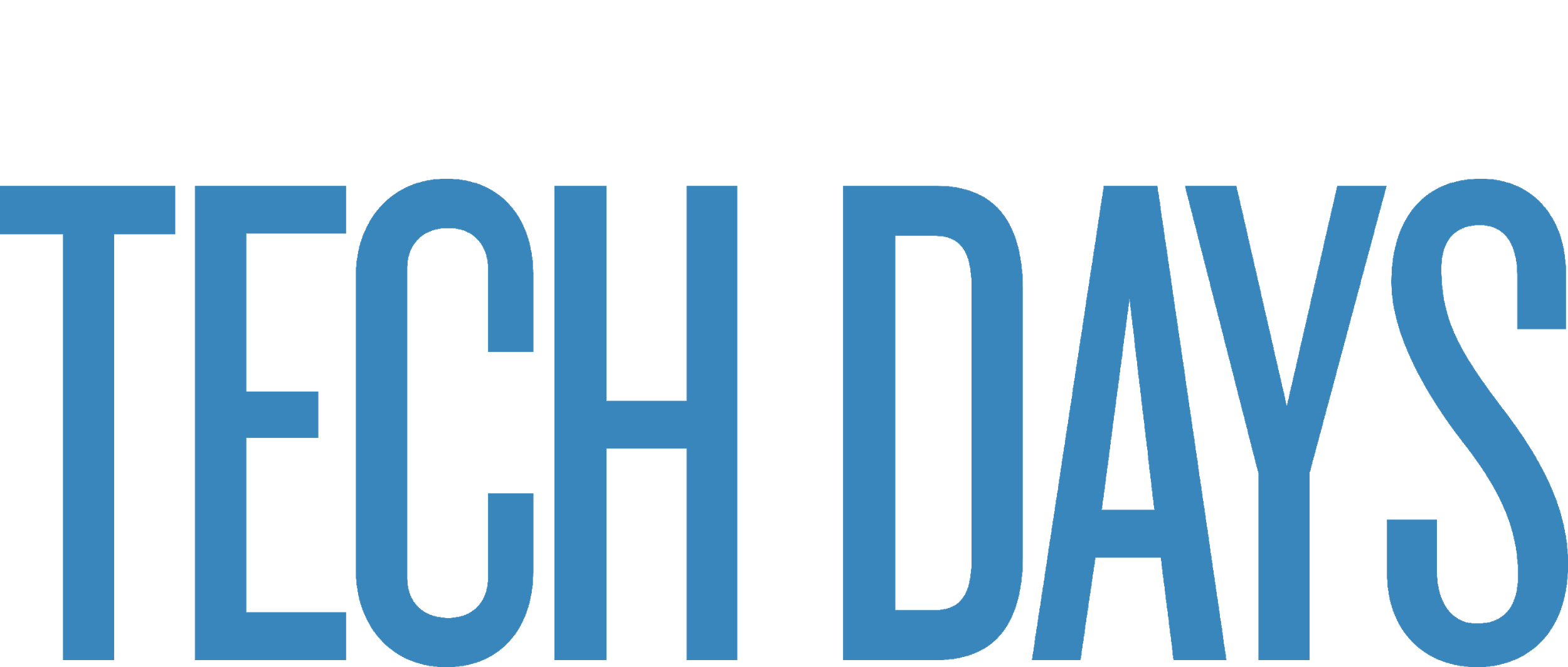 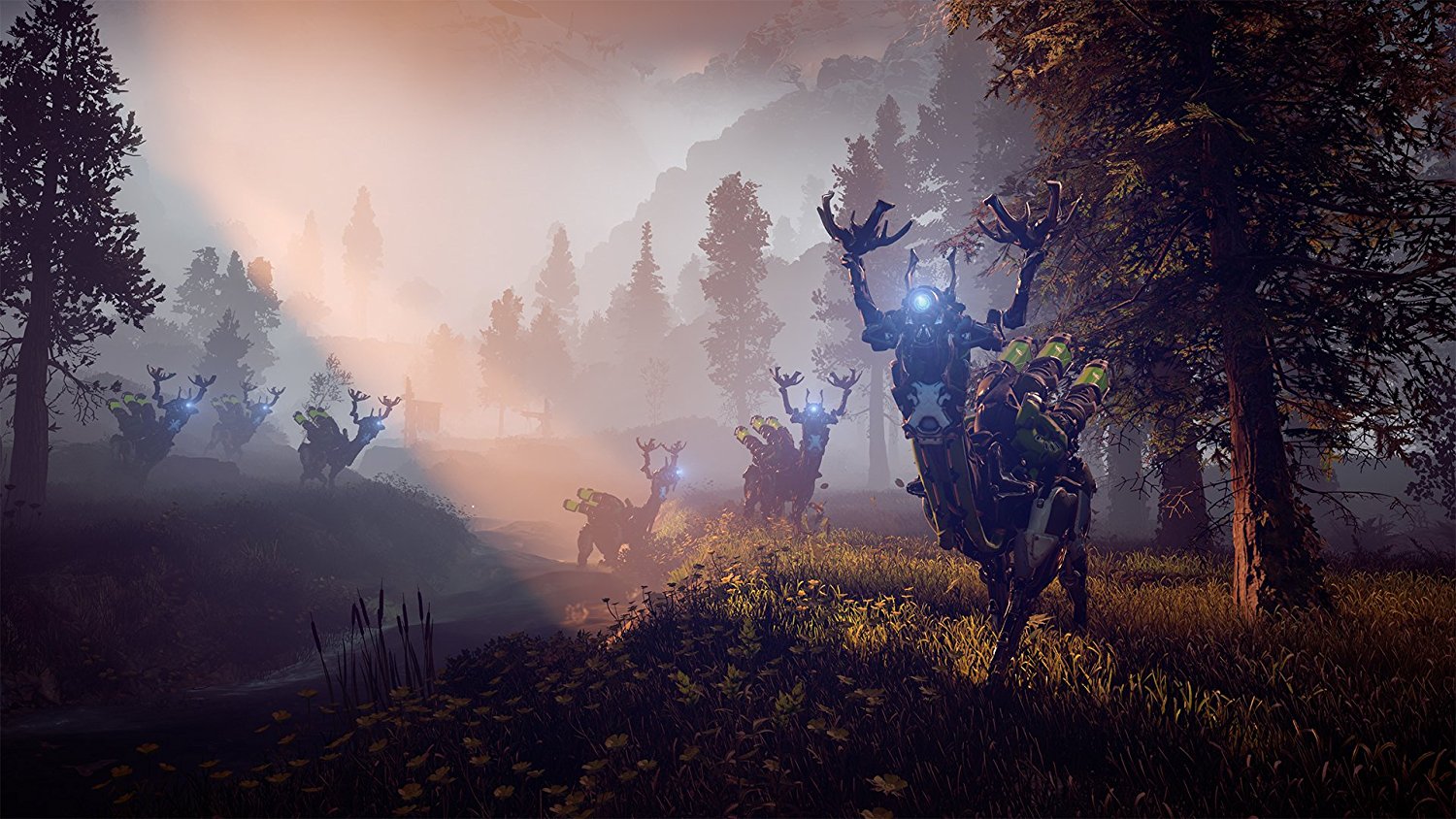 Next Steps
AdaCore spent 1 year to run various studies and experiments

Finalizing an OpenACC proof of concept on GCC

About to start an OpenCL proof of concept on CCG



If you want to give us feedback or register to try technology, contact us on info@adacore.com
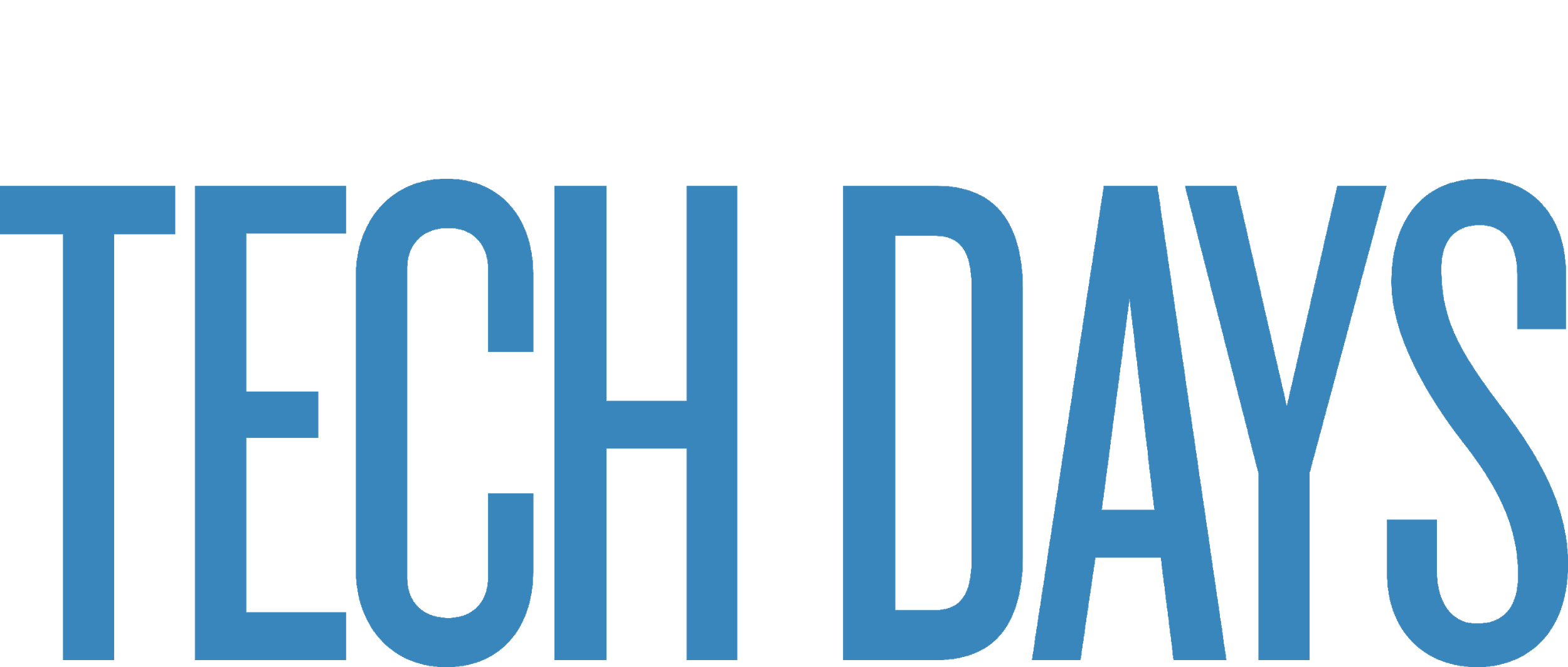